Дорогие, любимые мамочки!
С праздником!
Самые красивые цветы брошу я к ногам твоим, родная….
Джентльмены из 1 «а»
Для  вас поют наши мамы.
Сценка «Три мамы».
Танец исполняет 1 «ж».
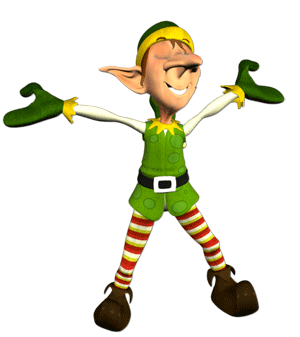 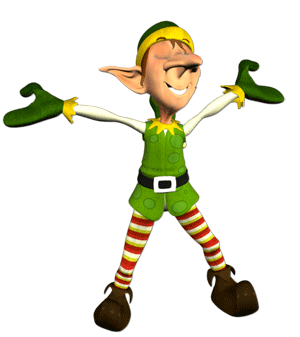 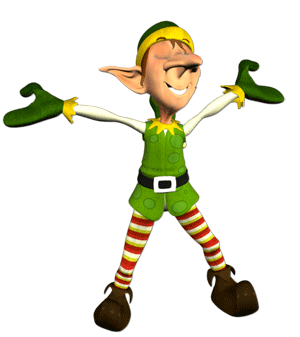 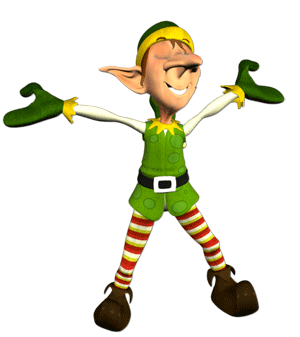 Загадки предлагают ребята из 1 «В» класса
продавец
воспитатель
повар
учитель
почтальон
музыкант
медсестра
портниха
Частушки исполняют ребята   1 «в» класса.
Что означают женские имена…расскажет  1 «Д» класс
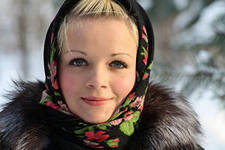 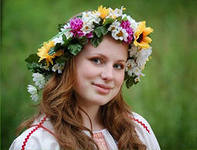 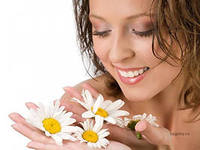 Нежная, единственная, чудная…
Награждаем участников конкурса рисунков «Портрет моей мамы»
Мама, первое слово…
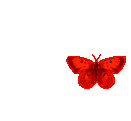 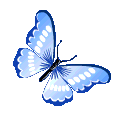 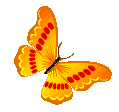 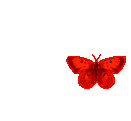 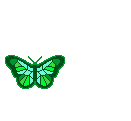 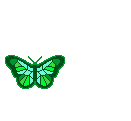 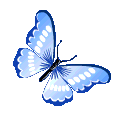 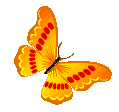 С праздником! Дорогие наши мамочки!
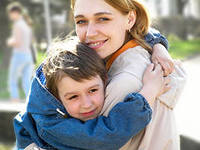